Mudrik Alaydrus
About Me
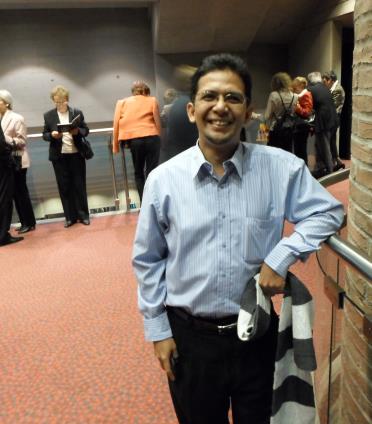 Philharmonie, München, Dec 2012
Born in Jakarta 1971
Dr.-Ing. 2001
At UMB since 2003
Professor 2014
Postdocs: 2002, 2006, 2009, 2012

Over 160 publications
Scholar google h-index 12, 
Scopus h-index 8
4 textbooks, 
6 keynoted speeches,
3 Hak cipta dan 2 patents (P00201608738, S0020160957)                        

Member of VDE (German Assoc. of Electrical Eng.)
Senior Member of IEEE
Best Reseacher Award UMB 2007
Best Reseacher Award UMB 2013
Dosen berprestasi Kopertis III 2015
UMB Award 2015

One wife and five children
2003-2004  Head of Dept. EE (S1)
2008 Dean of Faculty of Computer Sciences
2007-2018 Head of Master Program in EE
2019-now Director of Graduate Program
Stand: 25 Nov 2019
Dipl.-Ing. in Hannover
Start Dr. in Wuppertal
Starting from scratch in beloved country
Emeritus
Radar Technology 
Sensor Applications 
Heating with Microwaves 
(4) Through-Wall-Imaging
2nd book
Wuppertal’s Time:
Numeric. Electromagnetics,
Effects electromagnetic fields to biological bodies, geophysical exploration with electromagnetic waves
Starting study in D
Postdoc
3rd book, 
Professor
Postdoc
Dr.-Ing.
First researches in Electromagnetics
Multiband antenna, MIMO Systems 
RFID
Material-Electromagnetic interaction 
Microwave Filter+Multiplexer
Biometry Signal Processing
Postdoc, 1st book
born
Start UMB
2036
2009
2006
NOW
1971 ..
2003
2011
1990
2012
2001
2014
1997
2009-2020
2021-2036
1997-2002
1994-1997
2003-2008
0        19                26                   30    32                                             43                                           65